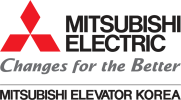 당사는 전세계 약 90개국에 현지법인 및 지사를 운영하고 있는 일본 미쓰비시전기㈜의 엘리베이터와 에스컬레이터를 
한국 내에서 제조·공급하는 한국 법인으로서, 세계 최고의 기술력을 바탕으로 세계 엘리베이터 산업을 이끌어가고 있습니다. 
신입 및 경력 직원을 다음과 같이 채용하고자 하오니 유능한 인재들의 많은 지원 바랍니다.
1. 모집부문
3. 제출서류

    (1) 경력증명서 또는 재직증명서 사본(해당자에 한함) ※ 면접 참여인원에 한해 제출        (입사지원과 관련하여 개인정보 제공에 동의하며 지원서의 내용이 사실과 다를 경우 합격을 취소함)
4. 지원서 접수
    (1) 접수기간 : 2022. 8. 4(목) ~ 8. 23(화) 14시限
    (2) 면접일시 : 2022. 9. 5(월)
    (3) 입사예정일 : 2022. 10. 17(월)
    (4) 접수방법 : 당사 홈페이지 접수 (http://www.mitsubishielevator.co.kr)
    (5) 문의 : 인사팀 채용담당자 (insa@k-mec.co.kr)
      ※ 입사지원서 마감일의 경우 지원자의 접속이 많아 원활하지 않을 수 있으니, 충분히 여유를 두고 지원해주시기 바라며 
         위와 같은 사유로 접속하지 못할 경우에도 추가 접수는 불가합니다.

5. 근무조건 및 복리후생
    (1) 근무조건: 주 5일 근무
    (2) 복리후생
        1) 자녀학자금 지원(고등학교/대학교)
        2) 자녀 유치원 입학축하금
        3) 본인의료비 지원
        4) 임직원&배우자 건강검진
        5) 경조금 및 경조휴가 지원
        6) 사내 동호회비 지원
        7) 출산선물&축하금 지원
        8) 장기근속자 포상금&휴가 지원
        9) 우수사원 포상
        10) 일본 본사 파견 근무(1년~2년, 직무/어학/업무 능력 평가하여 선발)
        11) 복지포인트 지급
               (숙박시설 이용료/생일축하금 지원, 명절/창립기념일/근로자의 날 격려금)

6. 기타
    (1) 지원내용 및 제출서류에 허위 기재 사실이 있을 시, 채용을 취소할 수 있음
    (2) 국가보훈대상자 및 장애인은 관계법령에 의거 우대
    (3) ‘채용절차의 공정화에 관한 법률’ 제 11조에 따른 채용서류 반환 안내
         - 입사지원자 중 최종합격이 되지 못한 자는 최종합격발표일 이후 14일 이내 채용서류 반환청구 가능
           (천재지변 등 당사의 책임 없는 사유로 채용서류가 멸실된 경우 반환 의무를 이행한 것으로 간주함)
         - 채용서류 반환 요청은 당사 홈페이지 고객자료실 > 기타자료 > ‘채용서류 반환청구서’ 다운로드 후
           insa@k-mec.co.kr 로 작성 및 제출
         - 반환비용은 당사가 부담하며, 제출된 서류 및 자료 일체 반환청구 가능
2. 전형일정
서류전형
(8/29 예정)
(E-mail or SMS 통보)
인성검사
(온라인)
면접전형
(9/5 예정)
채용검진
결과 발표
입사
(10/17 예정)